محاضره   11
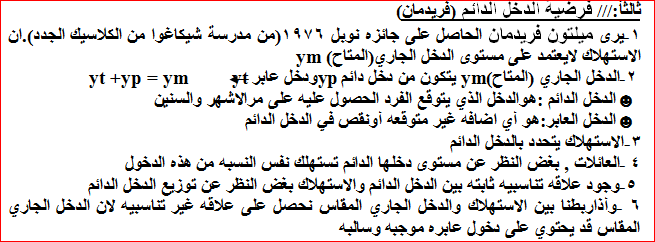 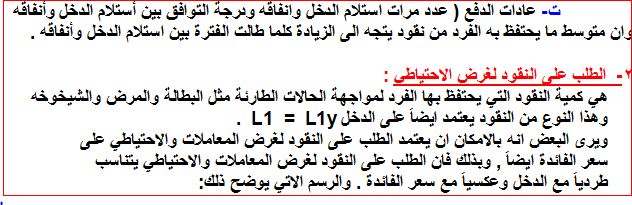